Motivation and Inspiration
NHGI Strategic Plan - 2011
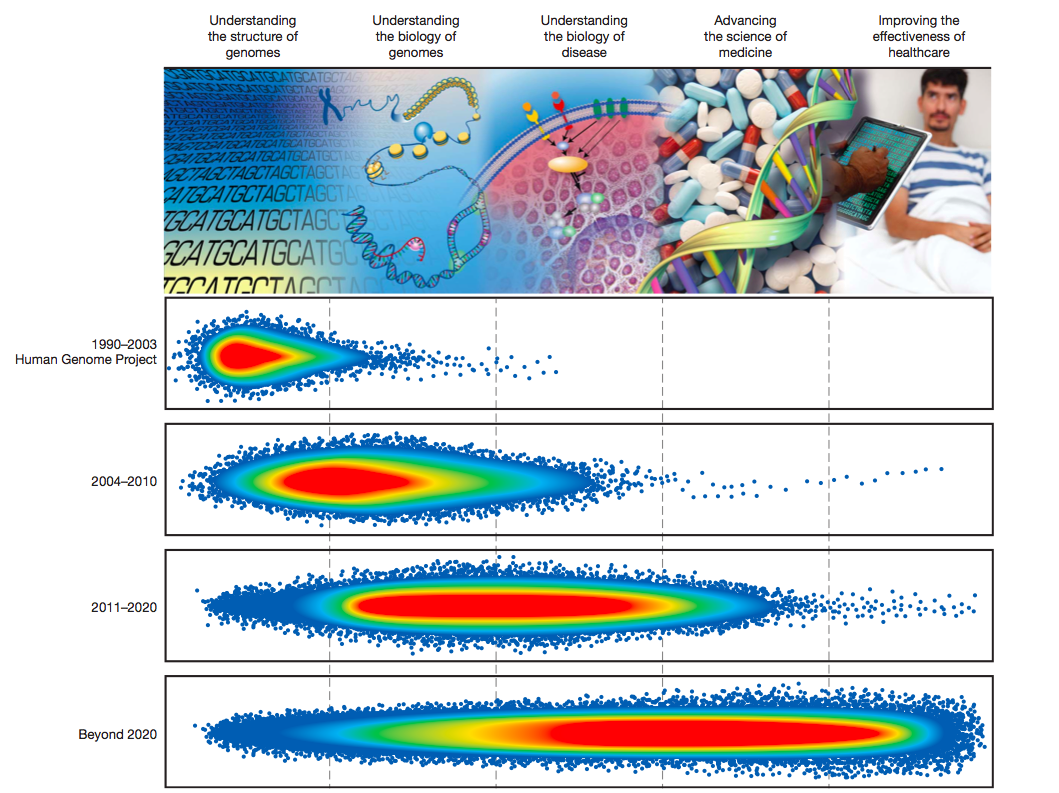 How are we going to do this?

What is actually going on in the field?

What role should NIH/NHGRI play to support and accelerate progress?
Green ED, Guyer MS. Nature  2011; 470:204-13.
Genomic Medicine Institutes Colloquium June 29, 2011, Chicago
MCW
Mt Sinai
Marshfield Cliniic
Northwestern
Loyola
Cleveland Clinic
UCSD
Morehouse
Duke
Maryland
Intermountain   Healthcare
UAB
Geisinger
Baylor
OSU
Mayo Clinic
Partners Healthcare
U Chicago
Penn
St Judes
Vanderbilt
Johns Hopkins
Washington
NHGRI
NCI
NIMH
NINDS
NHLBI

~ 40 Attendees
Tasks
Identify areas of active translational and implementation research across the various groups and determine potential commonalities and uniqueness
Define demonstration projects in genomic translation ready for investigation now or in the near future and what is needed to actualize them
Stimulate development of a consortium for conducting genomic translational research
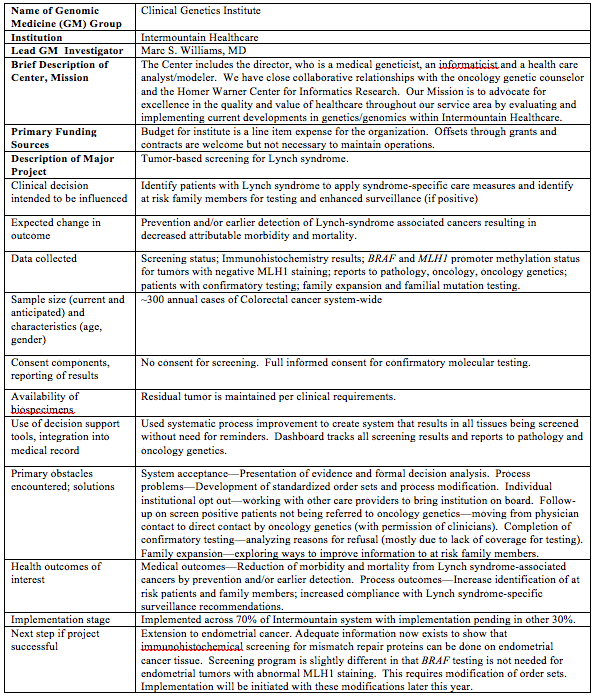 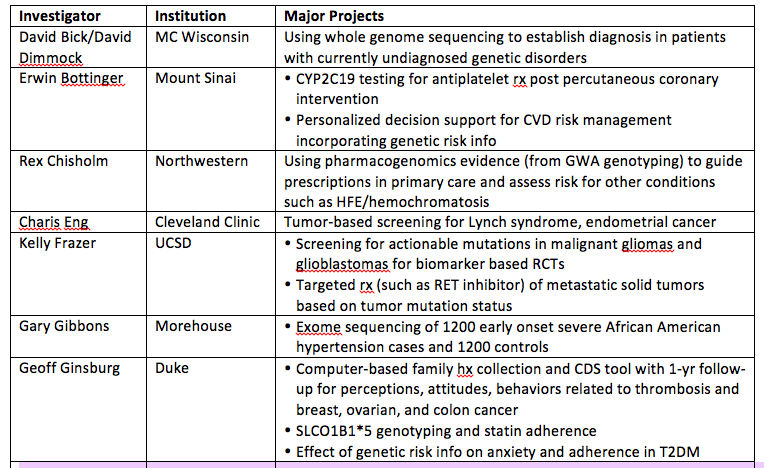 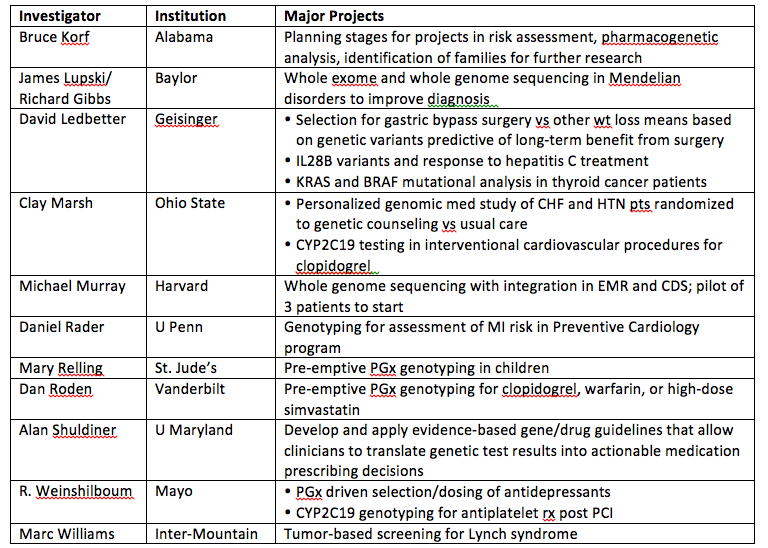 Another Set of Questions
What are the barriers at your institution to clinical adoption of genomics in medicine?
What are the solutions you have been able to achieve and how?
What role can NHGRI play to facilitate translation and adoption of genomics into medicine
what  infrastructure should NHGRI support?
what research programs should NHGRI pursue?
Barriers -1
Lack of evidence for benefit/value
Institution and physician acceptance
Education of patients, physicians, public 
Availability of testing, licensure, CLIA certification
EMR integration of genomic results, custom reporting tools and decision support software
Optimizing turnaround time
Barriers - 2
Need for genetic counseling 
Consent
Improving information for at-risk family members
Sample availability and biobanking
Recruitment for genetic studies
Logistics of follow-up, loss to follow-up
Research funding and reimbursement
How do we know a genetic signal applies to our population?
Keeping Our Eye on the Ball…
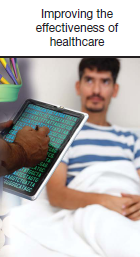 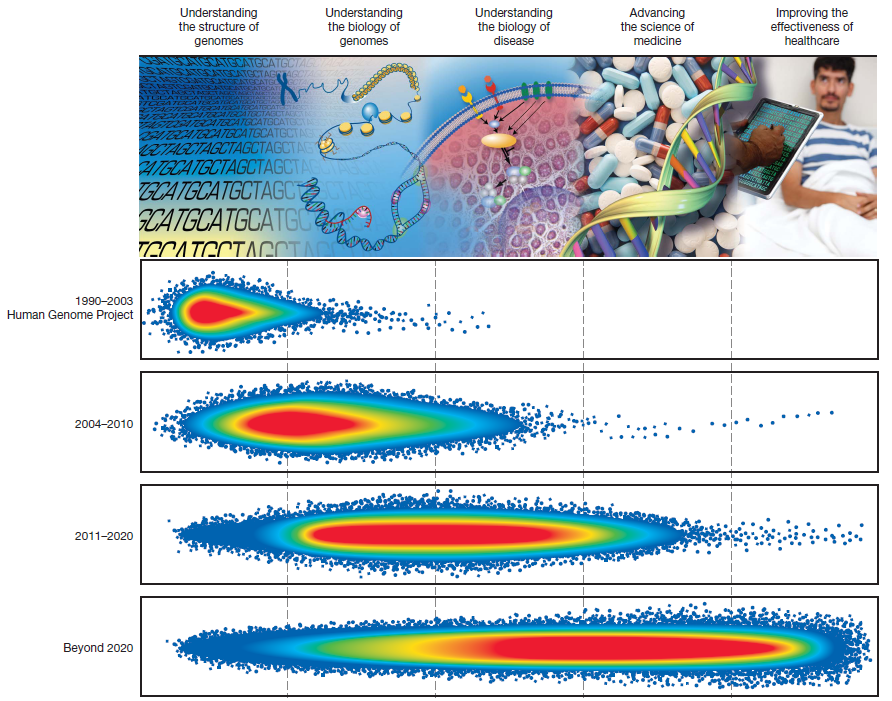 Green ED, Guyer MS. Nature  2011; 470:204-13.
Possible Outcomes of Chicago Meeting
Enhanced appreciation and understanding of ongoing genomic medicine efforts NIH-wide
Writing groups 
Perspectives papers
Best practice guidelines
Planning groups for workshops or conferences 
Loose confederation or consortium for collaborative studies
Best practices
Leveraging Existing Efforts
Over 20 genomic medicine centers at varying stages of implementation
Supported through multiple NIH and institutional mechanisms
Numerous similar and overlapping efforts that would benefit from collaboration
Numerous shared needs 
Would benefit from periodic interactions and degree of coordination, consensus building
Critical to facilitate but not impede
Proposed Goals of Genomic Medicine Effort
Identify research directions and priorities
Promote collaboration among existing groups
Stimulate investigator-initiated efforts and issue funding solicitations as needed
Learn more about genomic medicine centers at NHGRI/NIH staff level by visiting
Establish Genomic Medicine Working Group as subcommittee of Council
Rotating membership
At least one Council member
Report back to Council regularly
Genomic Medicine Working GroupPossible Tasks
Identify topics for subsequent meetings of genomic medicine groups, plan those meetings
Identify topics for separate working groups or workshops
Monitor production of white papers, assist and/or prod as needed
Review progress in given area for readiness for exploration in subsequent working groups
Genomic Medicine Working GroupPossible Tasks (cont)
Review progress overall in genomic medicine implementation and identify gaps, opportunities
Identify related efforts and integrate as appropriate
ClinVar and actionable variants
eMERGE and clinical decision support, pilot implementation studies
Clinical Sequencing Exploratory program
Trans-NIH dissemination network
Clinical Translational Science Awards
Current/Planned Working Groups and Workshops
Databases and actionable variants 
Dec 1-2, 2011
Collaborative demonstration projects
	Dec 5-6, 2011 (this meeting!)
Standardization, quality control of clinical genomic testing and reporting
	May 3-4, 2012
Evidence development (discovery, validation) for actionable variants
	Sep 2012?
Potential Working Groups and Workshops: Infrastructure and Research Needs
Evidence development for effectiveness of genomic medicine
Tool development for genomic medicine (CDS, clinical algorithms)
Policy needs (consent, CLIA, reimbursement) 
Education, training, user support
Avoiding Meeting Hell
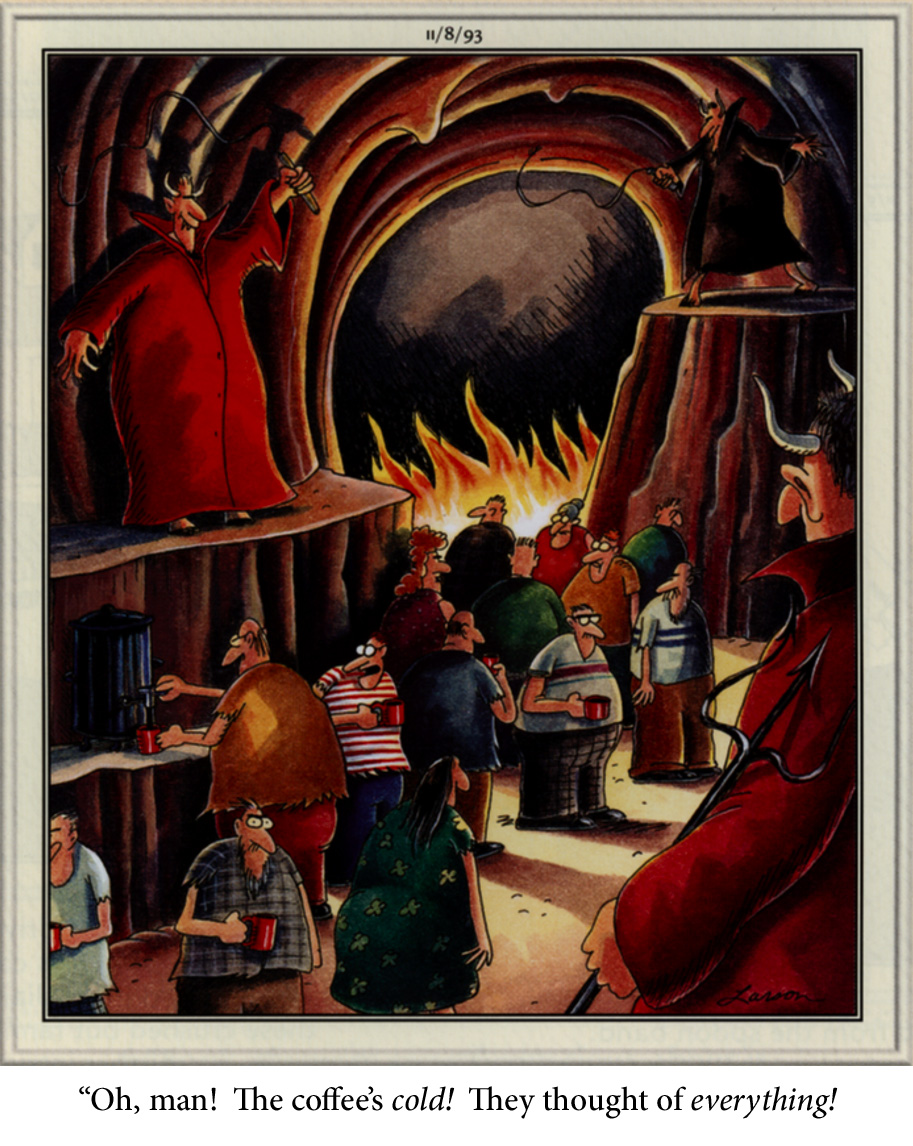 Larson, G.  The Complete Far Side. 2003.
Proposed Genomic Medicine II (Fall 2011)
Broaden involvement of relevant groups
Identify low-cost pilot projects to build on similar efforts across sites
Convene working groups and workshop planning to address obst/opport from GM I
Identify additional groups to participate
Determine appropriate next steps for group as whole (meetings, white papers?)